King George III topographical views of Leeds
A series of hand painted views of Leeds from the 18th and 19th centuries.
King George III’s map collection
The King’s Topographical Collection, the map collection of George III, is one of the world’s most important historical resources. 
The collection has approximately 50,000 maps, plans and views. These are printed, painted and hand-drawn maps and landscapes, of all parts of the world, particularly Great Britain and the then British Empire. 
The maps ranges in date from about 1540 to 1824.
A view of Leeds in 1743
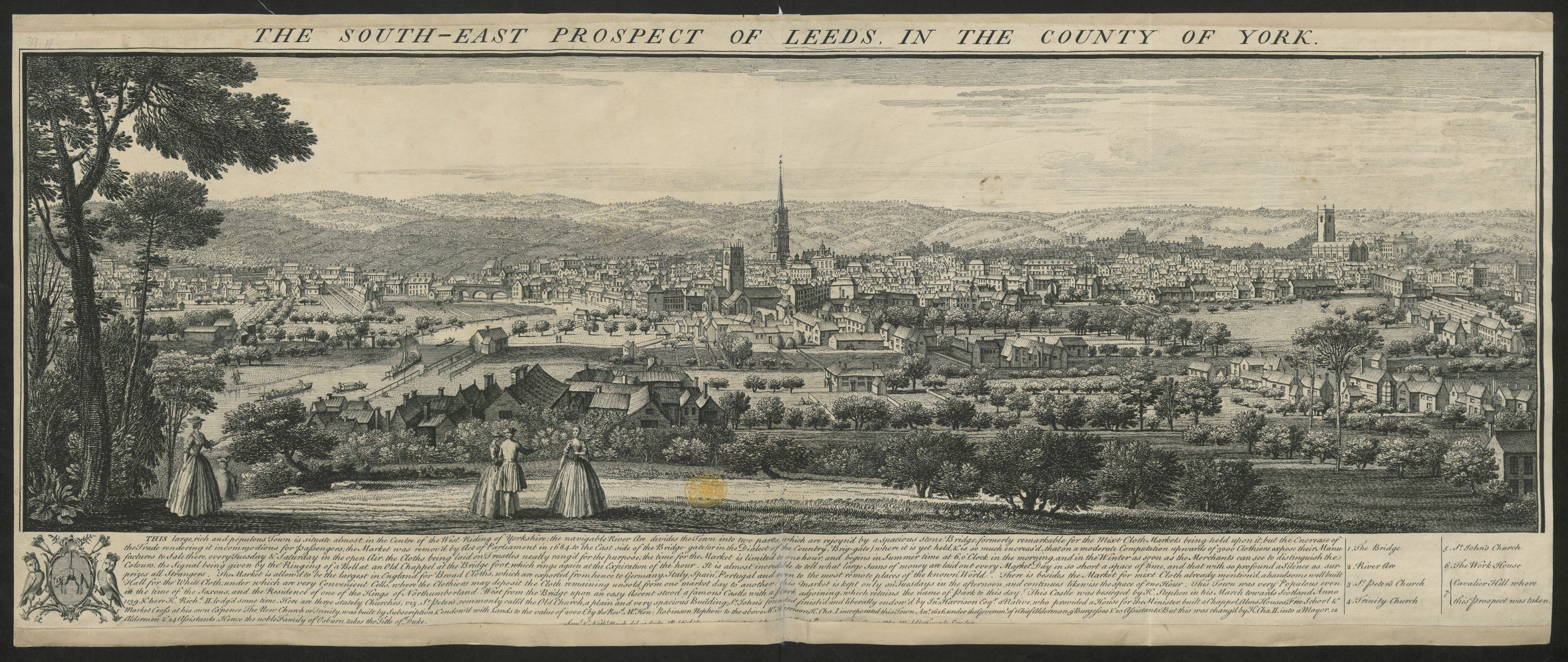 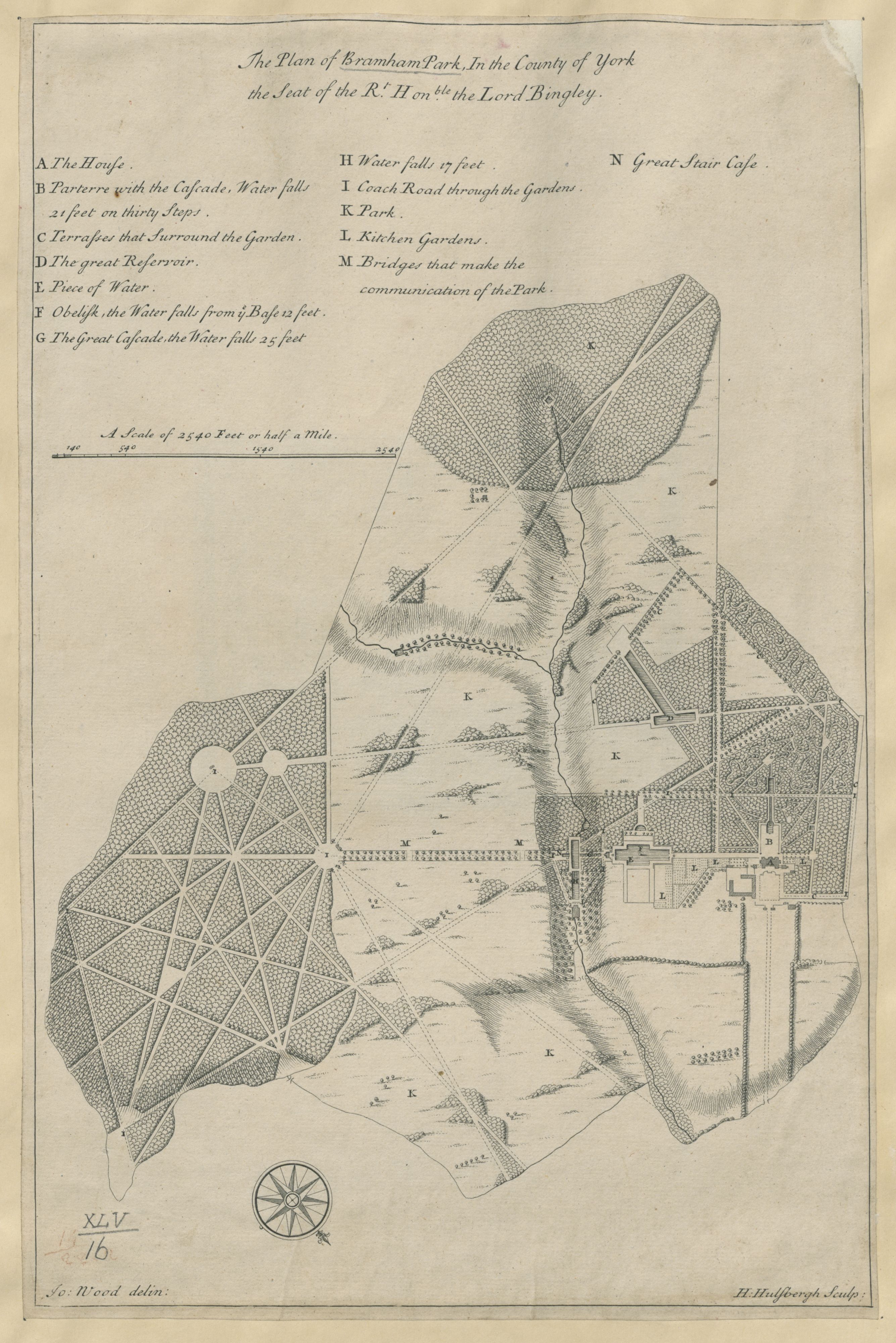 Bramham Park
1713
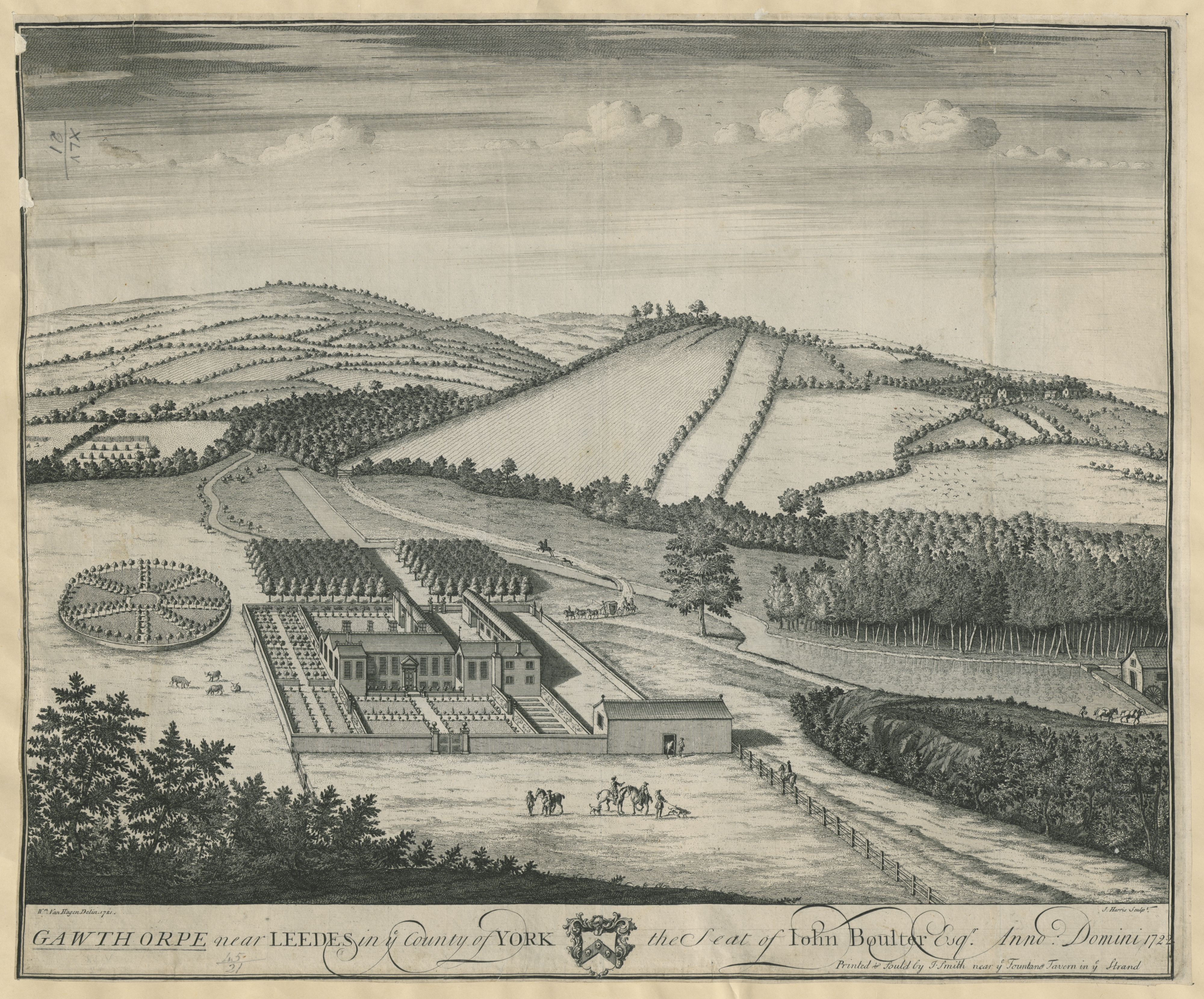 Gawthorpe 
1722
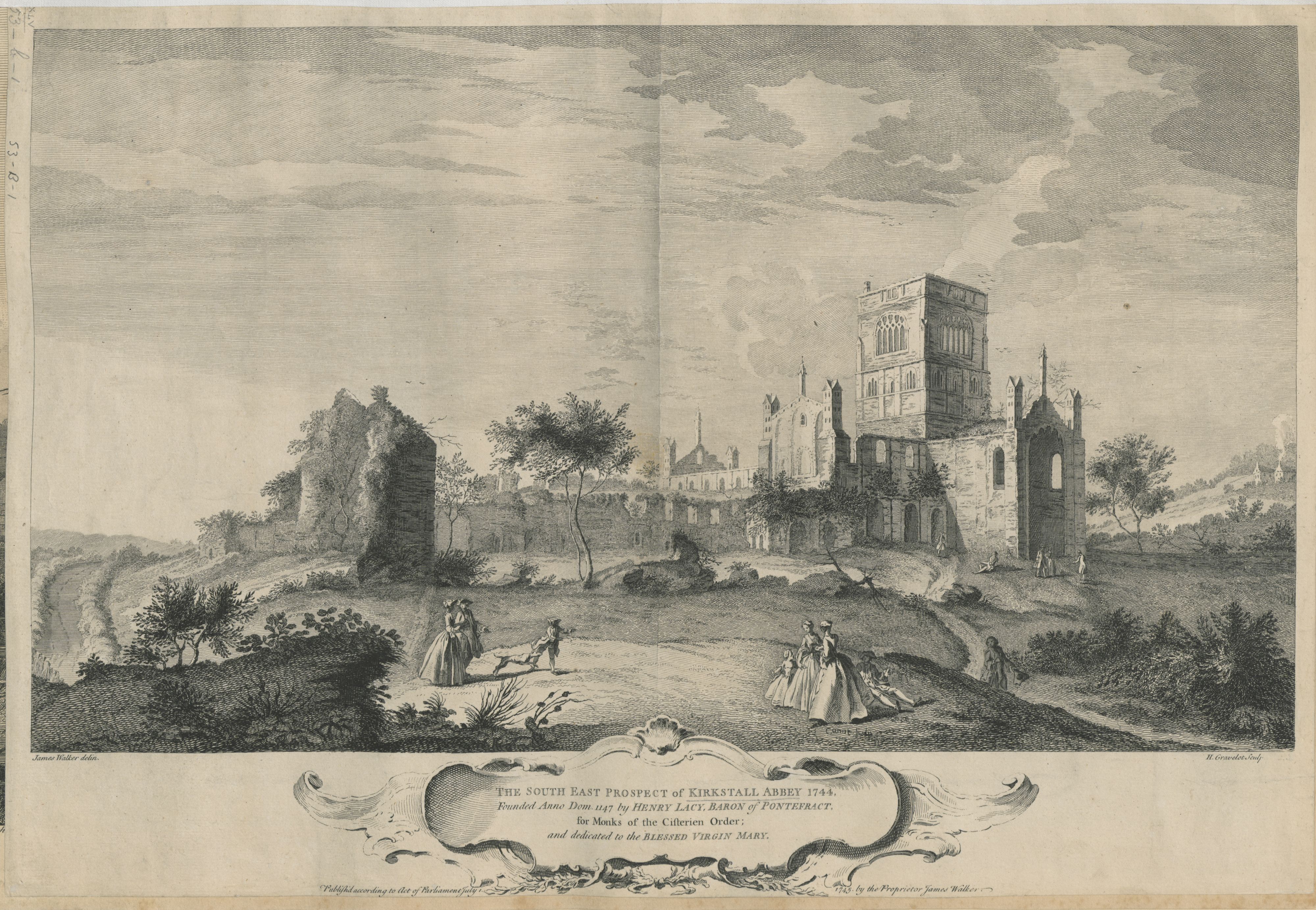 Kirkstall Abbey 
1744
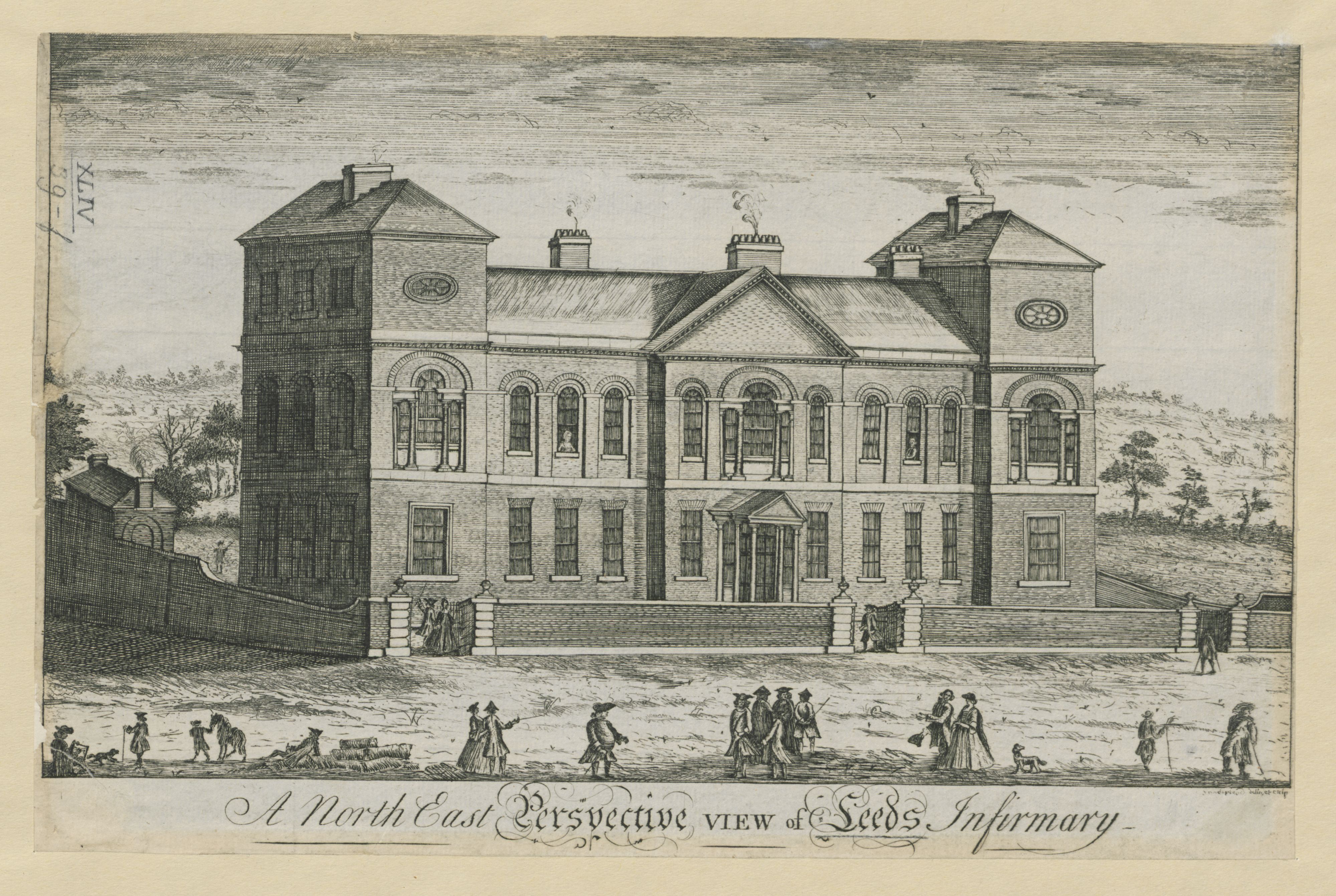 Leeds Infirmary
1771
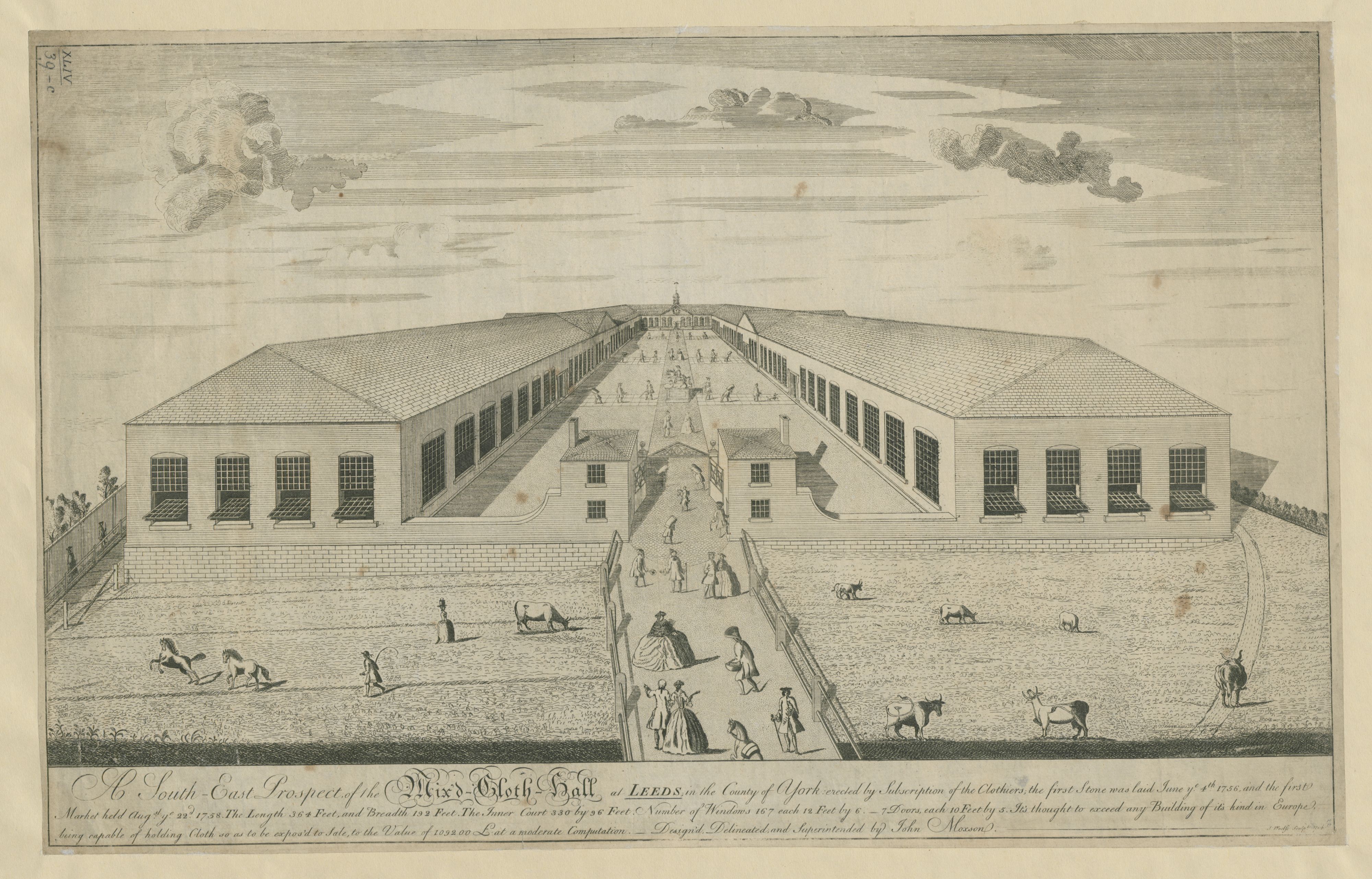 The Mixed Cloth Hall
1758
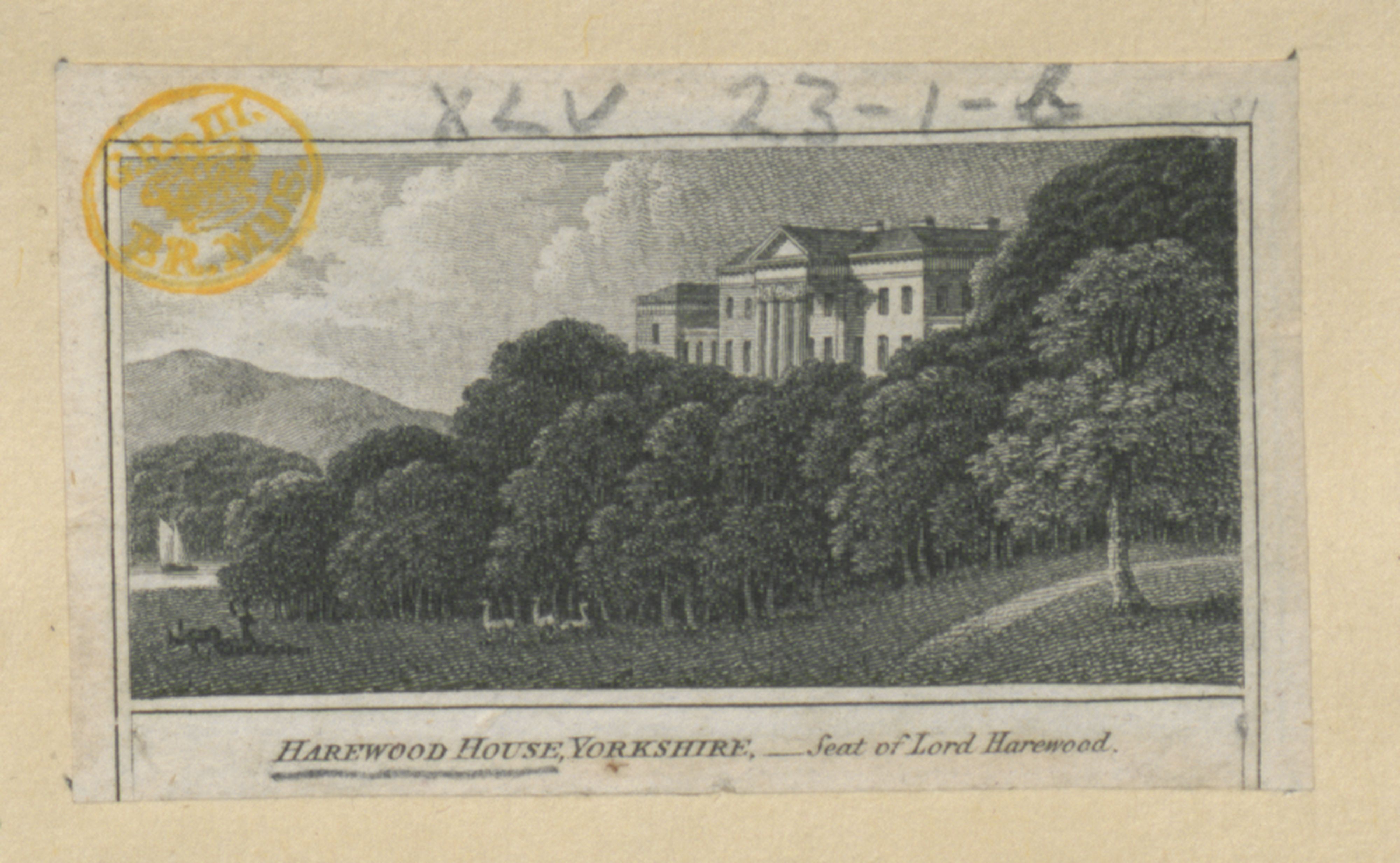 Harewood House 
1810